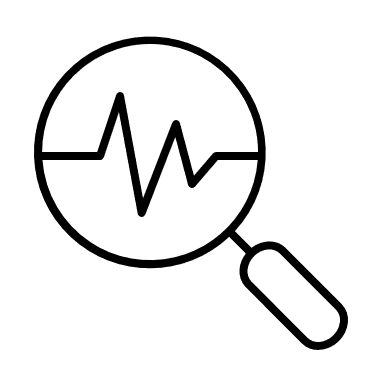 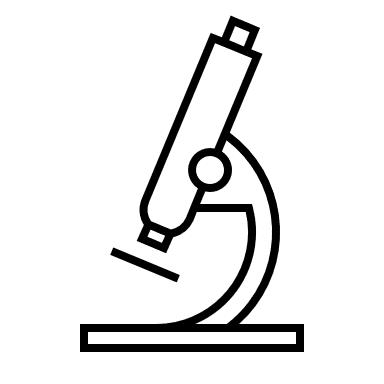 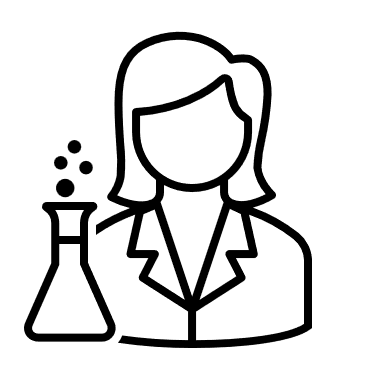 Czynności sądu i biegłego związane z przeprowadzeniem ekspertyzy
Biegły i organ procesowy powinni być świadomi swoich zadań i pozycji względem siebie i innych uczestników postępowania. Biegły odgrywa służebną rolę względem organu procesowego – nie bierze samodzielnego udziału w postępowaniu i realizuje jedynie cele wskazane przez organ procesowy.
Jednakże efektywne opiniowanie i wykorzystanie dowodu z opinii biegłego wymaga w pewnym zakresie partnerskich relacji, a więc uczciwości, wzajemnego poszanowania, współdziałania, otwartości, wymiany informacji „w obu kierunkach – od prawnika do znawcy i na odwrót”.
Ponadto należy sobie zdawać sprawę z ograniczeń wynikających z istoty poznania empirycznego, które jest stosowane w naukach sądowych,.
Badania naukowe są bowiem zawsze obarczone złudzeniami poznawczymi i niedokładnościami interpretacyjnymi, a zatem i ryzykiem popełnienia błędów. Trzeba podkreślić, że dotyczy to wszystkich metod identyfikacji, nawet tych, które są oceniane jako naukowe i wiarygodne.
Te ograniczenia i zagrożenia powinny być znane wszystkim uczestnikom postępowania prawnego, a ponadto minimalizowane i uwzględniane w trakcie czynności procesowych i podczas orzekania.
CZYNNOŚCI SĄDU
ZLECENIE
Zlecenie ekspertyzy następuje w formie postanowienia sądu. 
Postanowieniem sąd dopuszcza dowód z opinii biegłego z zakresu określonej specjalności, np. biegły z zakresu techniki motoryzacji czy biegły z zakresu badań osmologicznych.
Biegły wyznaczany jest przez sąd z listy biegłych sądowych prowadzonej przez Prezesa Sądu Okręgowego.
Postanowienie powinno zawierać 1) imię, nazwisko i specjalność biegłego lub biegłych, a w wypadku opinii instytucji, w razie potrzeby, specjalność i kwalifikacje osób, które powinny wziąć udział w przeprowadzeniu ekspertyzy; 2) przedmiot i zakres ekspertyzy ze sformułowaniem, w miarę potrzeby, pytań szczegółowych; 3) termin dostarczenia opinii.
Sąd dopuszcza dowód z opinii biegłego z urzędu lub na wniosek stron (uczestników) postępowania.
Postępowanie karne (k.p.k.)
Art. 193 [Powołanie]
§ 1. Jeżeli stwierdzenie okoliczności mających istotne znaczenie dla rozstrzygnięcia sprawy wymaga wiadomości specjalnych, zasięga się opinii biegłego albo biegłych.
§ 2. W celu wydania opinii można też zwrócić się do instytucji naukowej lub specjalistycznej.
§ 2a. Do instytucji naukowej lub specjalistycznej oraz do osób, które biorą udział w wydaniu opinii tej instytucji, stosuje się odpowiednio przepisy dotyczące biegłych.
§ 3. W wypadku powołania biegłych z zakresu różnych specjalności, o tym, czy mają oni przeprowadzić badania wspólnie i wydać jedną wspólną opinię, czy opinie odrębne, rozstrzyga organ procesowy powołujący biegłych.

Postępowanie cywilne (k.p.c.)
Art. 278 [Powołanie]
§ 1. W wypadkach wymagających wiadomości specjalnych sąd po wysłuchaniu wniosków stron co do liczby biegłych i ich wyboru może wezwać jednego lub kilku biegłych w celu zasięgnięcia ich opinii.
§ 2. Sąd orzekający może pozostawić prawo wyboru biegłego sędziemu wyznaczonemu lub sądowi wezwanemu.
§ 3. Sąd oznaczy, czy opinia ma być przedstawiona ustnie, czy na piśmie.
§ 4. Jeżeli sąd nie wyznaczył osoby biegłego, wskazuje ją przewodniczący.

Postępowanie administracyjne (k.p.a.)
Art. 84 [Powołanie biegłego]
§ 1. Gdy w sprawie wymagane są wiadomości specjalne, organ administracji publicznej może zwrócić się do biegłego lub biegłych o wydanie opinii.
§ 2. Biegły podlega wyłączeniu na zasadach i w trybie określonym w art. 24. Poza tym do biegłych stosuje się przepisy dotyczące przesłuchania świadków.
Unormowanie wskazane w art. 193 KPK jednoznacznie wskazuje na obligatoryjność zasięgnięcia opinii biegłego w sytuacjach, gdy rozstrzygnięcie o przedmiocie postępowania wymaga wiadomości specjalnych. (wyrok Sądu Najwyższego z dnia 9 września 2020 r., IV KK 155/19) Zgodnie z treścią tak zdekodowanego obowiązku, dowodu z opinii biegłego nie może zastąpić żaden inny dowód. Dotyczy to również sytuacji, gdy inne źródło dowodowe, np. świadek, posiada wiadomości specjalne pozwalające mu wypowiedzieć się w kwestii stanowiącej przedmiot opiniowania, jak również gdy wiadomościami takimi dysponuje – przykładowo ze względu na swoje zainteresowania – sam organ.
Zgodnie z art. 278 § 1 KPC, w wypadkach wymagających wiadomości specjalnych sąd po wysłuchaniu wniosków stron co do liczby biegłych i ich wyboru może wezwać jednego lub kilku biegłych w celu zasięgnięcia ich opinii. Warte podkreślenia jest jednak to, że ostatecznym decydentem w zakresie ustalenia niezbędności przeprowadzenia dowodu z opinii biegłego jest organ procesowy. Ustawodawca umożliwia co prawda stronom postępowania udział w wyborze biegłego, ale nie pozostawia im wyłącznej kompetencji do samodzielnego przedstawiania dowodu z jego opinii. 
Ocena sądu co do konieczności przeprowadzania dowodu z opinii biegłego doznaje ograniczeń w tych wypadkach, w których dowód z opinii biegłego jest obligatoryjny (art. 553 i art. 619 § 2 KPC).
Art.. 553 § 1 k.p.c. Osoba, której dotyczy wniosek o ubezwłasnowolnienie, musi być zbadana przez biegłego lekarza psychiatrę lub neurologa, a także psychologa.
Art. 619 [Ustalenie przez sąd z urzędu składu i wartości gospodarstwa rolnego] § 2. Podział w naturze nastąpi po zasięgnięciu opinii biegłych co do sposobu podziału (zniesienie współwłasności gospodarstwa rolnego).
Według art. 84 § 1 KPA, jeżeli w sprawie są wymagane wiadomości specjalne, organ administracji publicznej może zwrócić się do biegłego lub biegłych o wydanie opinii. Użyte w tym przepisie słowo "może" oznacza pozostawienie organowi swobody w korzystaniu z tego środka dowodowego. Granice korzystania z tej swobody są wyznaczone przez zasadę prawdy obiektywnej, bo z niej wypływa obowiązek organu podjęcia wszelkich czynności mających na celu ustalenie rzeczywistego stanu faktycznego sprawy administracyjnej. W sprawach zatem o zawiłym stanie faktycznym, który można wyjaśnić dopiero wtedy, gdy dysponuje się specjalnymi wiadomościami, organ, rozpoznając sprawę, obowiązany jest wykorzystać ten środek dowodowy.
II.  UDOSTĘPNIENIE AKT SPRAWY

Art. 198 k.p.k. [Przygotowanie opinii]
§ 1. Jeżeli jest to niezbędne do wydania opinii, sąd lub prokurator udostępnia biegłemu poszczególne dokumenty z akt sprawy lub uwierzytelnione kopie tych dokumentów. Dokumenty mogą być również udostępnione w postaci elektronicznej. Biegłemu powołanemu z tego względu, że wydana przez innego biegłego opinia jest niepełna lub niejasna albo gdy zachodzi sprzeczność w niej samej lub między różnymi innymi opiniami w tej samej sprawie, przed wydaniem opinii nie udostępnia się tej innej opinii lub tych innych opinii. Inną opinię lub inne opinie można udostępnić biegłemu, w niezbędnym zakresie, tylko w wyjątkowym, szczególnie uzasadnionym wypadku, gdy przedmiot opinii powołanego biegłego bezpośrednio dotyczy treści tej innej opinii lub tych innych opinii.
§ 1a. W wypadku udostępnienia biegłemu dokumentów z akt sprawy, również w postaci elektronicznej, lub uwierzytelnionych kopii tych dokumentów, o których mowa w § 1, sporządza się w formie notatki urzędowej wykaz dokumentów, których oryginały, postać elektroniczna lub uwierzytelnione kopie zostały przed wydaniem opinii udostępnione biegłemu. Notatka powinna być podpisana przez osobę sporządzającą z podaniem imienia, nazwiska i stanowiska służbowego oraz załączona do akt sprawy.
Art. 284. k.p.c. Przedstawienie biegłemu akt sprawy i przedmiotu oględzin
§ 1. Sąd może zarządzić przedstawienie biegłemu w niezbędnym zakresie akt sprawy lub przedmiotu oględzin oraz zarządzić, by był obecny lub brał udział w przeprowadzeniu dowodu.§ 2. Przedstawienie akt sprawy lub ich kopii biegłemu wpisanemu na listę biegłych sądowych może nastąpić za pośrednictwem portalu informacyjnego.§ 3. Sąd zarządza przeprowadzenie czynności z udziałem biegłego na sali sądowej na uzasadniony wniosek strony, albo w przypadku, gdy wiarygodność opinii przedstawianej w ramach posiedzenia zdalnego budzi wątpliwości.

przedłużenie terminu do wykonania ekspertyzy
Zasadniczo to organ postępowania wyznacza biegłemu termin do wykonania ekspertyzy. Najczęściej jest to termin określony w miesiącach (w sprawach naglących nawet kilka – kilkanaście dni).
Na wniosek biegłego sąd może przedłużyć termin do złożenia opinii, o ile nie wpłynie to negatywnie na czas trwania sprawy (nie przedłuży znacząco rozpoznania sprawy przez sąd).
PRZYZNAWANIE WYNAGRODZENIA

Art. 618f k.p.k.[Wynagrodzenie dla biegłego i specjalisty niebędącego funkcjonariuszem organów procesowych]
§ 1. Biegłemu i specjaliście niebędącemu funkcjonariuszem organów procesowych powołanym przez sąd lub organ prowadzący postępowanie przygotowawcze przysługuje wynagrodzenie za wykonaną pracę oraz zwrot poniesionych przez nich wydatków w zakresie, w jakim bezpośrednio dotyczyły one konkretnej opinii i były niezbędne dla jej wydania.
§ 2. Wysokość wynagrodzenia za wykonaną pracę biegłego i specjalisty niebędącego funkcjonariuszem organów procesowych ustala się uwzględniając wymagane kwalifikacje, potrzebny do wydania opinii czas i nakład pracy, a wysokość wydatków, o których mowa w § 1 - na podstawie złożonego rachunku.
§ 3. Wynagrodzenie biegłych oblicza się według stawki wynagrodzenia za godzinę pracy albo według taryfy zryczałtowanej określonej dla poszczególnych kategorii biegłych ze względu na dziedzinę, w której są oni specjalistami. Podstawę obliczenia stawki wynagrodzenia za godzinę pracy i taryfy zryczałtowanej stanowi ułamek kwoty bazowej dla osób zajmujących kierownicze stanowiska państwowe, której wysokość określa ustawa budżetowa.
§ 4. Wynagrodzenie biegłego i specjalisty niebędącego funkcjonariuszem organów procesowych, będących podatnikami obowiązanymi do rozliczenia podatku od towarów i usług, podwyższa się o kwotę podatku od towarów i usług, określoną zgodnie ze stawką tego podatku obowiązującą w dniu orzekania o tym wynagrodzeniu.
§ 4a. Jeżeli opinia jest fałszywa, wynagrodzenie oraz zwrot jakichkolwiek kosztów poniesionych przez biegłego związanych z jej sporządzeniem lub złożeniem nie przysługują.
§ 4b. Jeżeli opinia jest nierzetelna lub została sporządzona lub złożona ze znacznym nieusprawiedliwionym opóźnieniem, wynagrodzenie ulega odpowiedniemu obniżeniu; można również odstąpić od przyznania wynagrodzenia lub zwrotu jakichkolwiek kosztów poniesionych przez biegłego związanych z jej sporządzeniem lub złożeniem.
§ 5. Minister Sprawiedliwości określi, w drodze rozporządzenia, stawki wynagrodzenia biegłych za wykonaną pracę oraz taryfy zryczałtowane, o których mowa w § 3, mając na uwadze nakład pracy i kwalifikacje biegłego oraz poziom wynagrodzeń uzyskiwanych przez pracowników wykonujących podobne zawody, stopień złożoności problemu będącego przedmiotem opinii oraz warunki, w jakich opracowano opinię, a także sposób dokumentowania wydatków niezbędnych dla wydania opinii.
Przyznanie wynagrodzenia następuje w formie postanowienia organu procesowego.
Art. 288 k.p.c. [Wynagrodzenie]
§ 1. Biegły ma prawo żądać wynagrodzenia za stawiennictwo w sądzie i wykonaną pracę oraz zwrotu wydatków.
§ 2. Przewodniczący może przyznać biegłemu zaliczkę na poczet wydatków.
§ 3. Jeżeli opinia jest niezrozumiała, zawiera sprzeczności lub istotne braki, sąd może zarządzić, że przyznanie wynagrodzenia i zwrot wydatków nastąpi po jej uzupełnieniu lub wyjaśnieniu. Na postanowienie sądu zażalenie nie przysługuje.

Przyznanie wynagrodzenia następuje w formie postanowienia organu procesowego.
ODPOWIEDZIALNOŚĆ BIEGŁEGO (KARANIE BIEGŁYCH)
Art. 285 k.p.k. [Kara pieniężna; przymusowe doprowadzenie]
§ 1. Na świadka, biegłego, tłumacza lub specjalistę, który bez należytego usprawiedliwienia nie stawił się na wezwanie organu prowadzącego postępowanie albo bez zezwolenia tego organu wydalił się z miejsca czynności przed jej zakończeniem, można nałożyć karę pieniężną w wysokości do 3000 złotych.
§ 1a. Przepis § 1 stosuje się odpowiednio do obrońcy lub pełnomocnika, w wypadkach szczególnych ze względu na ich wpływ na przebieg czynności; w postępowaniu przygotowawczym karę pieniężną, na wniosek prokuratora, nakłada sąd rejonowy, w którego okręgu prowadzi się postępowanie.
§ 2. W wypadkach określonych w § 1 można ponadto zarządzić zatrzymanie i przymusowe doprowadzenie świadka. Zatrzymanie i przymusowe doprowadzenie biegłego, tłumacza i specjalisty stosuje się tylko wyjątkowo. W stosunku do żołnierza stosuje się art. 247 § 7.
Art. 286 k.p.k. [Uchylenie kary pieniężnej] Karę pieniężną należy uchylić, jeżeli ukarany dostatecznie usprawiedliwi swe niestawiennictwo lub samowolne oddalenie się. Usprawiedliwienie może nastąpić w ciągu tygodnia od daty doręczenia postanowienia wymierzającego karę pieniężną.
Art. 287 k.p.k. [Niewypełnienie innych obowiązków; aresztowanie]
§ 1. Przepis art. 285 § 1 stosuje się odpowiednio do osoby, która bezpodstawnie uchyla się od złożenia zeznania, wykonania czynności biegłego, tłumacza lub specjalisty, złożenia przyrzeczenia, wydania przedmiotu, dopełnienia obowiązków poręczyciela albo spełnienia innego ciążącego na niej obowiązku w toku postępowania, jak również do przedstawiciela lub kierownika instytucji, osoby prawnej lub jednostki organizacyjnej niemającej osobowości prawnej obowiązanej udzielić pomocy organowi prowadzącemu postępowanie karne, która bezpodstawnie nie udziela pomocy w wyznaczonym terminie.
§ 2. W razie uporczywego uchylania się od złożenia zeznania, wykonania czynności biegłego, tłumacza lub specjalisty oraz wydania przedmiotu można zastosować, niezależnie od kary pieniężnej, aresztowanie na czas nieprzekraczający 30 dni. Przepis ten stosuje się odpowiednio w razie uporczywego niestawiennictwa na wezwanie organu prowadzącego postępowanie, jeżeli zarządzenie zatrzymania i przymusowego doprowadzenia, o którym mowa w art. 285 § 2, nie jest wystarczające dla zapewnienia stawiennictwa osoby wezwanej.
§ 3. Aresztowanie należy uchylić, jeżeli osoba aresztowana spełni obowiązek albo postępowanie przygotowawcze lub postępowanie w danej instancji ukończono.
§ 4. Przepisów § 1 i 2 nie stosuje się do stron, ich obrońców i pełnomocników, a w zakresie kary za niedopełnienie obowiązku wydania rzeczy - także do osób, które mogą się uchylić od złożenia zeznań.
§ 5. Przepisów § 1 i 2 nie stosuje się do sędziów i prokuratorów w zakresie odnoszącym się do ich obowiązków służbowych.
Art. 287 k.p.c. [Karanie biegłych] Za nieusprawiedliwione niestawiennictwo, za nieuzasadnioną odmowę złożenia przyrzeczenia lub opinii albo za nieusprawiedliwione opóźnienie złożenia opinii sąd skaże biegłego na grzywnę.
Wysokość grzywny określana jest w oparciu o postanowienia wynikające z art. 163 KPC, zgodnie z którym grzywna wymierzana jest w kwocie do 3 000 zł.
Możliwość nałożenia przez sąd grzywnę należy odróżnić od możliwości zasądzenia od biegłego zwrotu kosztów wywołanych ich rażącą winą, o czym mowa w art. 110 KPC. Zgodnie bowiem z przywołaną regulacja, sąd uprawniony jest do tego by żądać m.in. od biegłego (obok świadka, pełnomocnika lub przedstawiciela ustawowego) – po jego wysłuchaniu – zwrotu kosztów wywołanych jego rażącą winą. Jednocześnie ustawodawca nie definiuje pojęcia rażącej winy, którą w tym przypadku należy utożsamiać z zrachowaniami niweczącymi możliwość realizacji postulatu szybkiego, sprawnego i efektywnego postępowania sądowego.
Art. 88 k.p.a. [Nieusprawiedliwione niestawiennictwo]
§ 1. Kto, będąc obowiązany do osobistego stawienia się (art. 51), mimo prawidłowego wezwania nie stawił się bez uzasadnionej przyczyny jako świadek lub biegły albo bezzasadnie odmówił złożenia zeznania, wydania opinii, okazania przedmiotu oględzin albo udziału w innej czynności urzędowej, może być ukarany przez organ przeprowadzający dowód grzywną do 50 zł, a w razie ponownego niezastosowania się do wezwania - grzywną do 200 zł. Na postanowienie o ukaraniu grzywną służy zażalenie.
§ 2. Organ, który nałożył karę grzywny, może na wniosek ukaranego, złożony w ciągu siedmiu dni od daty otrzymania zawiadomienia o ukaraniu, uznać za usprawiedliwioną nieobecność lub odmowę zeznania, wydania opinii albo okazania przedmiotu oględzin i zwolnić od kary grzywny. Na odmowę zwolnienia od kary służy zażalenie.
§ 3. Ukaranie grzywną nie wyklucza możności zastosowania do opornego świadka środków przymusu przewidzianych w przepisach szczególnych.
CZYNNOŚCI PROCESOWE Z UDZIAŁEM BIEGŁYCH

Opinia ustna (przesłuchanie)
Art. 200 k.p.k. Opinia biegłego
§ 1. W zależności od polecenia organu procesowego biegły składa opinię ustnie lub na piśmie.
rt. 286 k.p.c.. Uzupełnienie lub wyjaśnienie opinii przez biegłych i dodatkowa opinia
Sąd może zażądać ustnego lub pisemnego uzupełnienia opinii lub jej wyjaśnienia, a także dodatkowej opinii od tych samych lub innych biegłych.
Strony (uczestnicy) postępowania mogą zadawać pytania biegłym.
Konfrontacja 
art. 172. k.p.k.  
Osoby przesłuchiwane mogą być konfrontowane w celu wyjaśnienia sprzeczności. Konfrontacja nie jest dopuszczalna w wypadku określonym w art. 184 [świadek anonimowy].
Możliwe jest także skonfrontowanie biegłych w przypadku sprzeczności pomiędzy ich opiniami. W rozumieniu powyższego przepisu biegli mogą być „osobami przesłuchiwanymi”.
Na podstawie art. 172 K.p.k. konfrontować można zatem również biegłych, zaś konfrontacja jest równoczesnym przesłuchaniem dwóch osób na tę samą okoliczność w celu wyjaśnienia sprzeczności w ich poprzednich zeznaniach lub wyjaśnieniach, a także opiniach.
Art. 201 K.p.k. stanowi, że „jeżeli opinia jest niepełna lub niejasna albo gdy zachodzi sprzeczność w samej opinii lub między różnymi opiniami w tej samej sprawie, można wezwać ponownie tych samych biegłych lub powołać nowych”. Stanowi on zatem podstawę do dopuszczenia dowodu z opinii uzupełniającej.
W postępowaniu cywilnym i administracyjnym nie stosujemy konfrontacji wobec biegłych. 
Kodeks postępowania cywilnego i kodeks postępowania administracyjnego nie przewiduje dowodu z konfrontacji biegłych. 

Opinie oczywiście mogą być sprzeczne, mogą się różnić, jednak w takiej sytuacji rzeczą sądu jest oparcie się na opinii bardziej przekonującej, przy odpowiednim uzasadnieniu swego stanowiska.
OCENA OPINII BIEGŁEGO
Art. 7 k.p.k. [Zasada swobodnej oceny dowodów] Organy postępowania kształtują swe przekonanie na podstawie wszystkich przeprowadzonych dowodów, ocenianych swobodnie z uwzględnieniem zasad prawidłowego rozumowania oraz wskazań wiedzy i doświadczenia życiowego.
Organ nie może odrzucić wszystkich opinii specjalistycznych i przyjąć w danej sprawie własnego odmiennego stanowiska, byłoby to bowiem ustalanie faktów bez wymaganych dowodów (wyrok Sądu Najwyższego z dnia 2 marca 2017 r., II KK 358/16). Wiedza sądu nie stanowi dowodu w sprawie, umożliwia jedynie i ułatwia sądowi ocenę dowodu z opinii biegłego.

Art. 233 k.p.c. [Swobodna ocena] § 1. Sąd ocenia wiarogodność i moc dowodów według własnego przekonania, na podstawie wszechstronnego rozważenia zebranego materiału. § 2. Sąd oceni na tej samej podstawie, jakie znaczenie nadać odmowie przedstawienia przez stronę dowodu lub przeszkodom stawianym przez nią w jego przeprowadzeniu wbrew postanowieniu sądu.
Art. 80 k.p.a. [Swobodna ocena dowodów] Organ administracji publicznej ocenia na podstawie całokształtu materiału dowodowego, czy dana okoliczność została udowodniona.
Organ administracji publicznej nie jest związany opinią biegłego. "Organ ocenia swobodnie opinię biegłego na podstawie zasad wiedzy, nie jest więc skrępowany tą opinią. Może ją przyjąć, jeśli uzna ją za trafną, ale może ją całkowicie lub częściowo zdyskwalifikować i przyjąć odmienną, własną, opartą na nauce lub doświadczeniu. Należy pamiętać, że organ, a nie biegły, decyduje o załatwieniu sprawy, że biegły jest powołany tylko do wydania opinii w kwestii faktycznej, której rozstrzygnięcie jest niezbędne do wydania przez organ decyzji. Opinia biegłego jest dla organu tylko materiałem, który powinien mu pomóc w rozstrzygnięciu kwestii faktycznej (…), ale musi on rozstrzygnąć tę kwestię sam, we własnym imieniu.
CZYNNOŚCI BIEGŁEGO
PRZYJĘCIE ZLECENIA
ROZPOZNANIE PROBLEMU PRZEZ BIEGŁEGO
BADANIA
ANALIZA WYNIKÓW I WNIOSKOWANIE
REDAGOWANIE OPINII
Przyjęcie zlecenia
Zasadniczo biegły ma obowiązek przyjęcia i pełnienia funkcji biegłego. 
Może być zwolniony od tego obowiązku tylko w wyjątkowych przypadkach. 
Obowiązek przeprowadzenia badań samodzielnie. 
Powody odmowy opiniowania w danej sprawie: 
subiektywne- brak (według oceny biegłego) wiedzy lub kwalifikacji w danej dziedzinie, nieposiadanie odpowiednich urządzeń technicznych niezbędnych do wykonania badań, powody osobiste (np. choroba), 
obiektywne- okoliczności będące podstawą wyłączenia sędziego (art. 40-43 k.p.k., art. 48 i nast. k.p.c.,  art. 18-24 k.p.a.)
Rozpoznanie problemu przez biegłego
Po powołaniu biegłego oraz przekazaniu mu materiału badawczego, ewentualnie dokumentów z akt sprawy, biegły przystępuje do ekspertyzy. 
Pierwszym jego zadaniem jest rozpoznanie zakresu opiniowania. Ma to istotne znaczenie, ponieważ biegły w swojej opinii nie może wykraczać poza granice opiniowania określone przez zleceniodawcę (a więc granice zbioru informacji oczekiwanych przez organ procesowy). 
W celu zrozumienia istoty problemu zleconej ekspertyzy biegły przekształca problem określony w postanowieniu (wyrażony zazwyczaj w języku prawniczym) na problem w języku swojej specjalizacji.
Weryfikacja materiału badawczego
Następnie analizie kwalifikacyjnej należy poddać materiał badawczy (jego ilość i jakość) pod względem zgodności z wykazem i opisem w postanowieniu o powołaniu biegłego, zakresem opiniowania założonym przez organ procesowy oraz wymaganiami metodyk poszczególnych dyscyplin nauk sądowych.
Biegły już na tym etapie powinien wstępnie ustalić, czy materiały mają właściwości umożliwiające przeprowadzenie badań identyfikacyjnych (tj. czy mogą posiadać w ogóle cechy identyfikacyjne podlegające badaniom), a następnie jakie badania można dla nich przeprowadzić i jakiej aparatury należy użyć. 
Mając takie informacje, biegły powinien ustalić, czy ma odpowiednie kompetencje i zasoby, aby przeprowadzić czynności badawcze.
W przypadku ich braku należy zakończyć proces opiniowania, zwrócić przekazane materiały i podać syntetyczne uzasadnienie odmowy wydania opinii.
Ocena przydatności materiału badawczego jest wyłączną kompetencją biegłego i powinna być wyrażona w opinii, również gdy jest to tylko opinia wstępna.
W przypadku gdy biegły ustali, że nie jest w stanie udzielić odpowiedzi na zadane pytanie, np. w związku z ograniczeniami metod identyfikacji albo brakiem odpowiedniego materiału badawczego lub aparatury, powinien o tym
jasno poinformować i przedstawić w opinii uzasadnienie w tym zakresie.
Czasami może zakończyć to proces opiniowania.
BADANIA
Biegły dysponuje względną autonomią badawczą w ramach ekspertyzy, w tym co do wyboru metody. Jednakże nie oznacza to, że całkowicie swobodnie wybiera metodę badawczą. Musi być ona bowiem dostosowana do przedmiotu i zakresu ekspertyzy wskazanego w postanowieniu o dopuszczeniu dowodu z opinii biegłego oraz do przekazanego materiału badawczego.
Ponadto jeżeli organ procesowy mimo wszystko określi w postanowieniu jednoznacznie metodę, to biegły w zasadzie powinien ją zastosować , chyba że w jego ocenie nie pozwoli to na osiągnięcie celu ekspertyzy albo będzienie korzystne dla postępowania. Na przykład organ procesowy może nie wiedzieć o tym, że w wyniku zastosowania wskazanej metody dojdzie do nieuzasadnionego zużycia materiału badawczego albo że istnieją bardziej wiarygodne metody identyfikacji umożliwiające poczynienie ustaleń założonych w ramach ekspertyzy. 
W takiej sytuacji biegły powinien poinformować organ procesowy o ryzykach i problemach (przed zrealizowaniem badań, a w przypadku podtrzymania decyzji przez organ procesowy – takie informacje powinny być zawarte w opinii), a w skrajnej sytuacji – powinien odstąpić formalnie od przeprowadzenia określonych badań, podając przy tym uzasadnienie. 
Biegły musi przedstawić uzasadnienie wybranej metody badawczej.
Czynności badawcze
wstępną analizę zlecenia pod kątem możliwości jego wykonania
wstępną analizę i ocenę dostarczonego do badań materiału kwestionowanego (tego, który będzie identyfikowany, badany) np. testament, który jest przedmiotem opinii
wstępną analizę materiału porównawczego (tego, który będzie stanowił wzorzec) lub określenie możliwości i warunków uzyskania takiego materiału albo wskazanie konieczności uzupełnienia dostarczonego materiału [np. umowa, oświadczenie, którego autorem jest spadkodawca]
przygotowanie dostarczonych materiałów do badań (szczegółowe oględziny, pobranie próbek, oddzielenie od podłoża, itp.)
wybór metodyki badań i przygotowanie stosownej aparatury
przeprowadzenie badań (i następnie ich zakończenie, powtórzenie lub kontynuacja)
sporządzenie opinii (co do zasady pisemnej; rzadko ustnej)
Analiza wyników i wnioskowanie
Czynności badawcze biegłego kończą się wydaniem opinii, ustnej bądź pisemnej.
Opinia składa się z opisu czynności dokonanych przez biegłego, badaniach i wynikających z nich spostrzeżeniach oraz wnioskach. 
Opinia, co do zasady, składa się z trzech części:
wstępnej – dane personalne biegłego, informacje na temat specjalności, wykształcenia i stanowiska zawodowego biegłego; dane personalne innych osób uczestniczących w czynności, itd.
sprawozdawczej –  określenie czasu przeprowadzonych badań, daty wydania opinii, opis przeprowadzonych czynności i spostrzeżeń, uzasadnienie i interpretacja badań. 
wnioskowej – przedstawienie wyników oraz wniosków uzyskanych z przeprowadzonych badań (stanowiące odpowiedzi na postawione przez organ procesowy pytania w postanowieniu o powołaniu biegłego)
Wnioski biegłego można podzielić na:
częściowe – biegły nie daje wyczerpującej odpowiedzi na postawiony mu do rozwiązania problem, oraz całkowite – opinia jest pełna tj. zawiera wyczerpującą odpowiedź na wszystkie zawarte w pytaniach kwestie;
kategoryczne – wnioski z przeprowadzonych badań są jednoznaczne, oraz alternatywne (prawdopodobne) – wnioski biegłego opierają się na prawdopodobieństwie, co oznacza, że dopuszcza się możliwość sytuacji innej niż ta, do której skłania się biegły;
eksplikatywne (wyjaśniające) – objaśniają jakiś stan rzeczy, np. wiek śladów oraz identyfikacyjne – potwierdzają (lub nie) tożsamość określonego stanu rzeczy np. ekspertyza daktyloskopijna.
afirmatywne – pozytywne, potwierdzające; oznaczają zgodność porównywanych cech badanych obiektów lub stanów rzeczy i negatywne – stwierdzają odmienność porównywanych cech (ustalenia negatywne).
Sporządzenie (zredagowanie) opinii
Bez względu na zleconą formę, z perspektywy organu procesowego opinia powinna by:
– pełna, a więc zawierać odpowiedzi na wszystkie pytania zawarte w postanowieniu o dopuszczeniu dowodu z opinii biegłego, pełne sprawozdanie z przebiegu badań i czynności biegłego oraz uzasadnienie wyrażonych wniosków 
– jasna, czyli zrozumiała dla organu procesowego przynajmniej w taki sposób, aby można było ustalić, na jakiej podstawie biegły uzyskał końcowe wnioski 
– niesprzeczna wewnętrznie, tj. gdy twierdzenia biegłego w poszczególnych fragmentach opinii są spójne logicznie, wnioski wynikają z przeprowadzonych badań i uzyskanych danych na temat cech identyfikacyjnych 
– niesprzeczna zewnętrznie, czyli gdy wydano więcej niż jedną opinię co do określonej okoliczności i materiału badawczego – wnioski z poszczególnych opinii powinny być zgodne. Trzeba podkreślić, że biegły nie powinien dostosowywać treści i wniosków swojej opinii do opinii wydanej już w sprawie, a to organ procesowy powinien dążyć do ustalenia przyczyn rozbieżności poszczególnych opinii na etapie kontroli i oceny opinii.